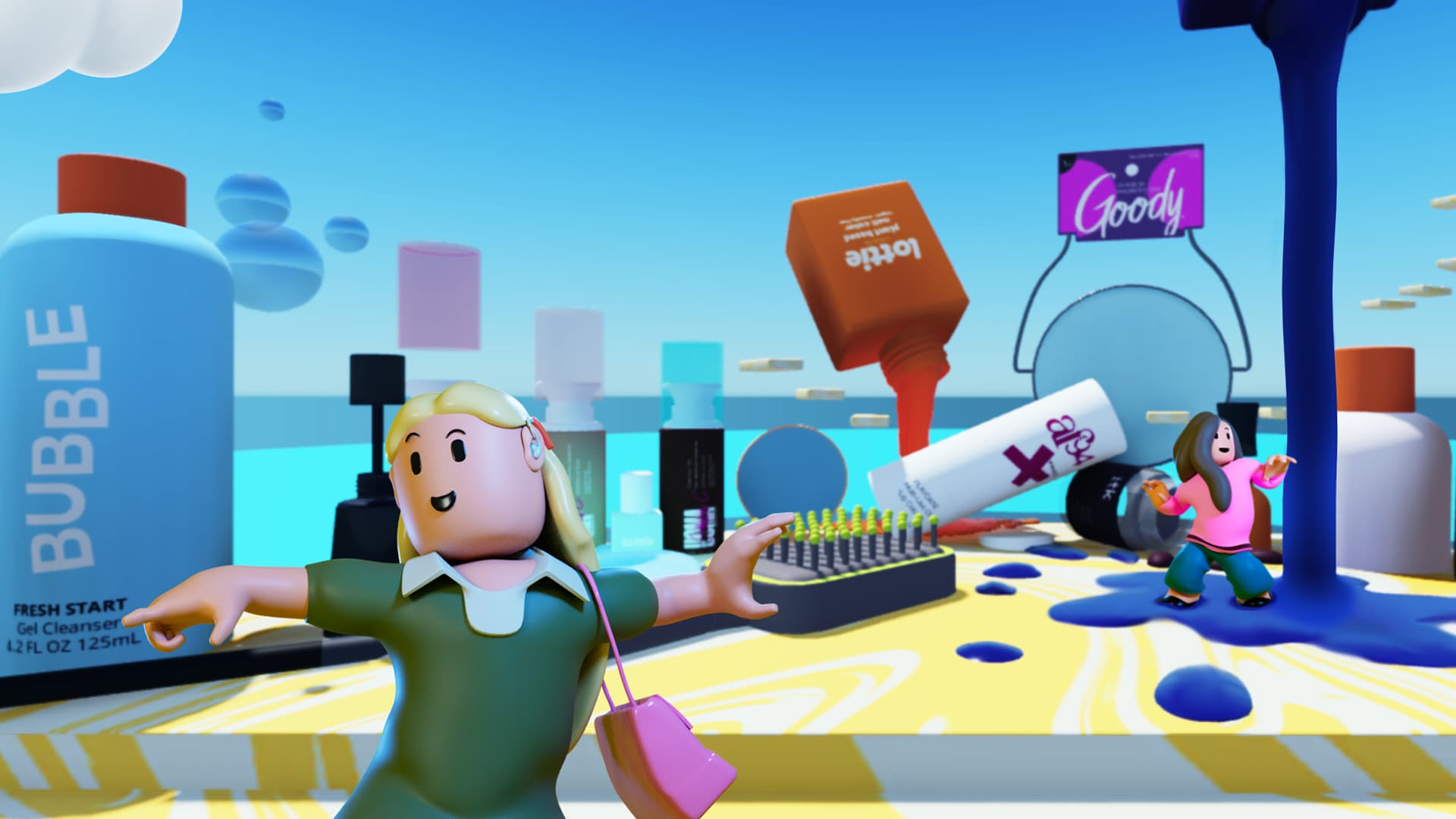 New retail frontiers
—
Virtual worlds have become a format which rethinks the traditional ecommerce look and feel.
Walmart enters the metaverse
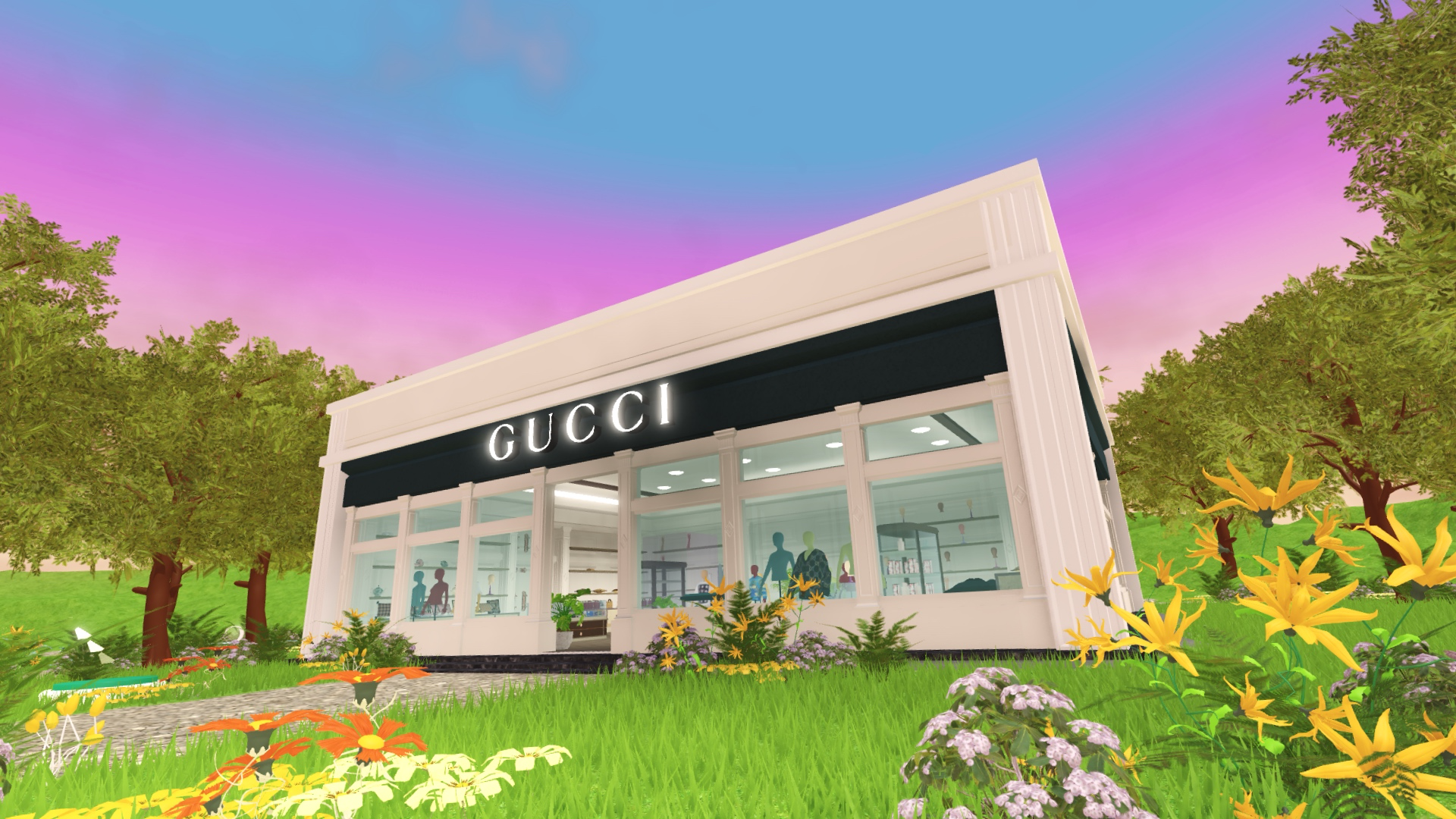 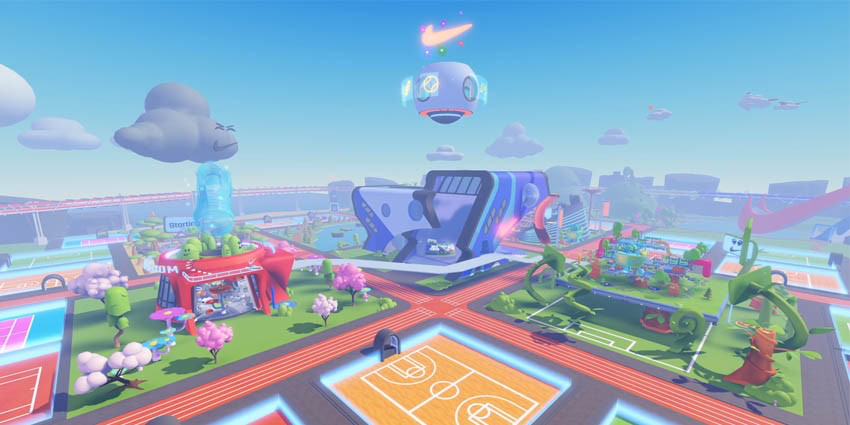 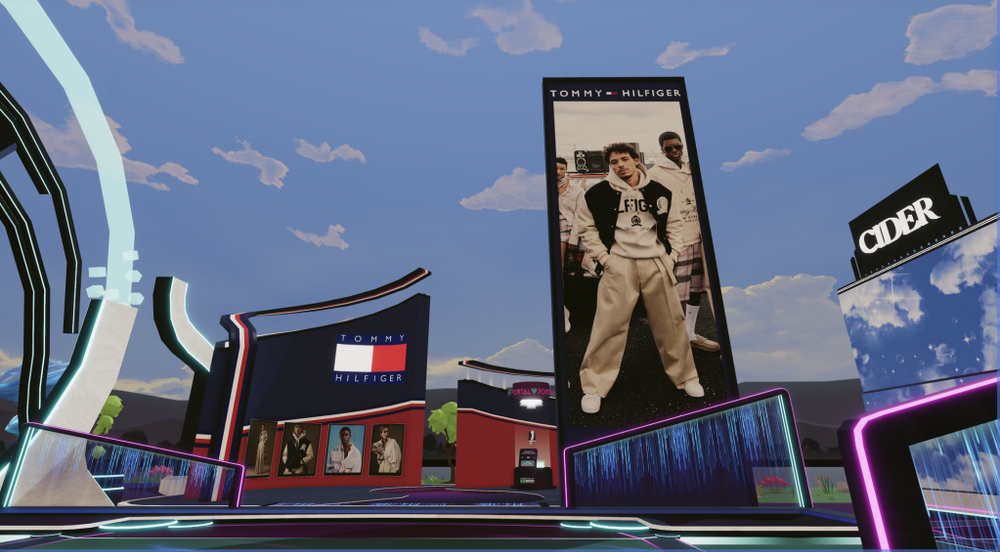 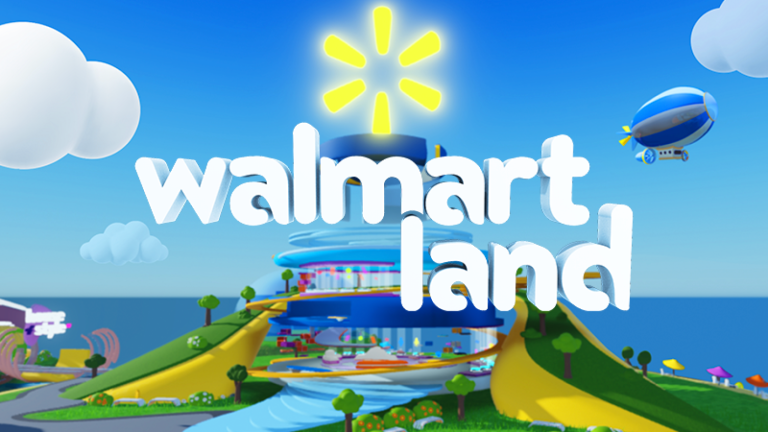 Among those who know what the metaverse is…
Shopping in the metaverse is expected
70
believe it will be
a place to shop
say it will be the future of ecommerce and online shopping
68
Source: Wunderman Thompson Data. Fielded in March 2022 among 3,005 respondents across US, UK and China
aa
aa
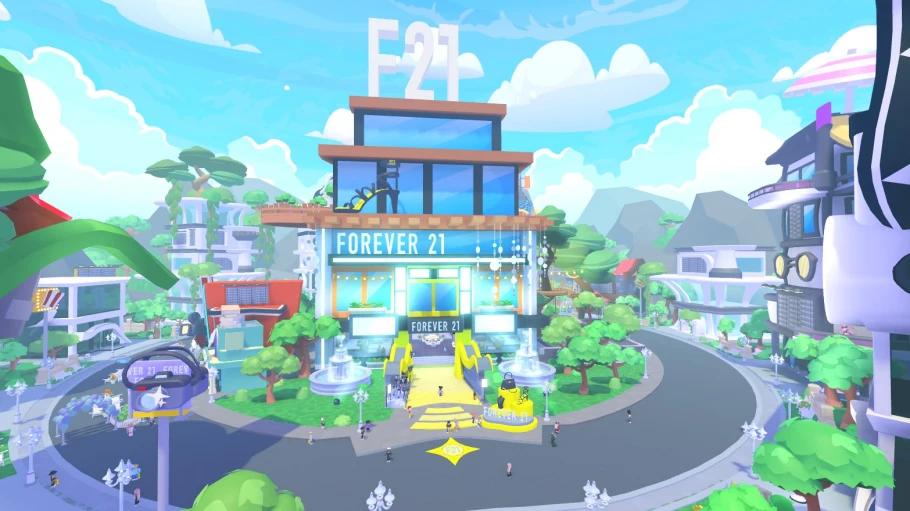 Forever 21 Shop City in Roblox
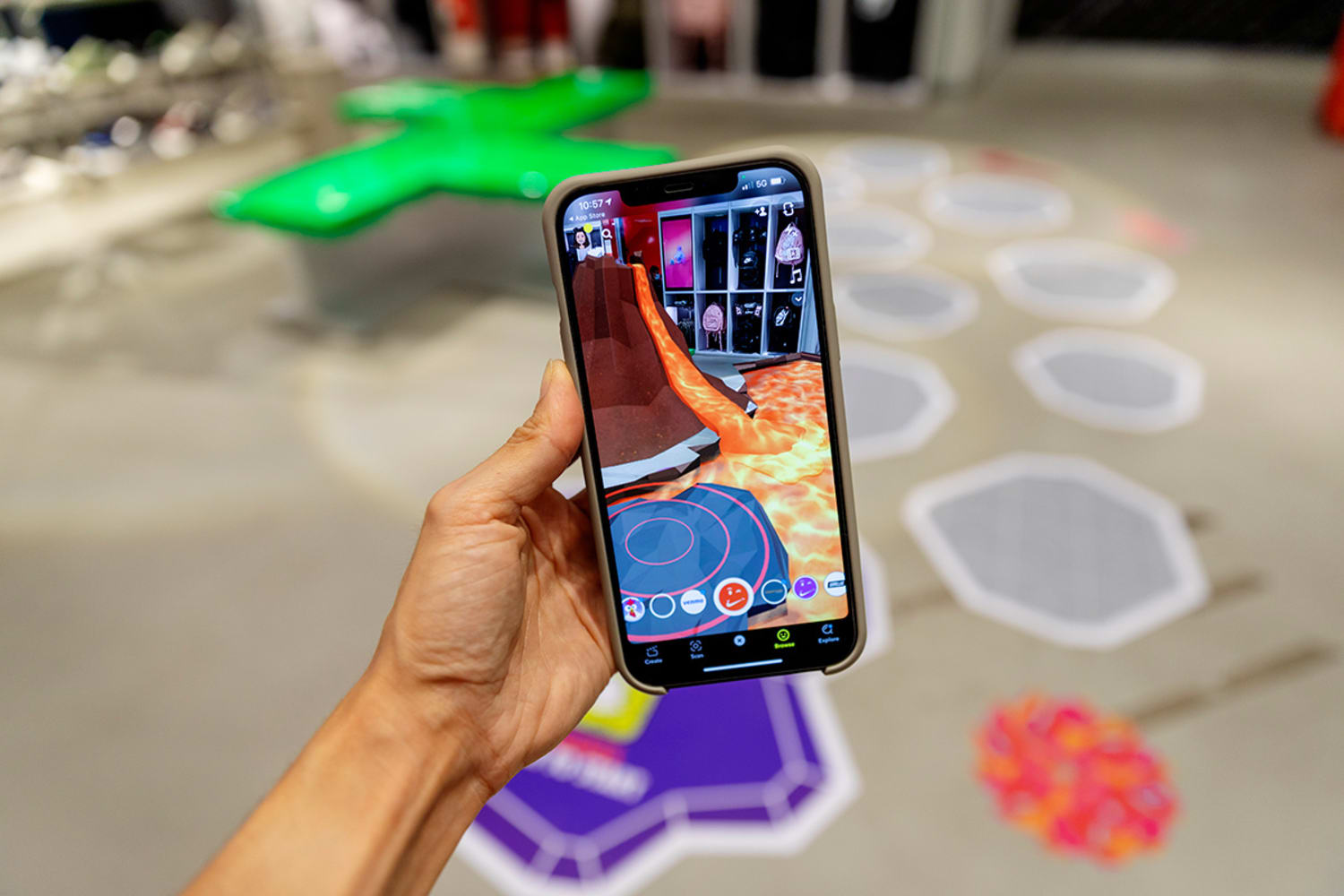 Liminal stores
—
Retailers are bringing the metaverse into the physical world.
Nikeland
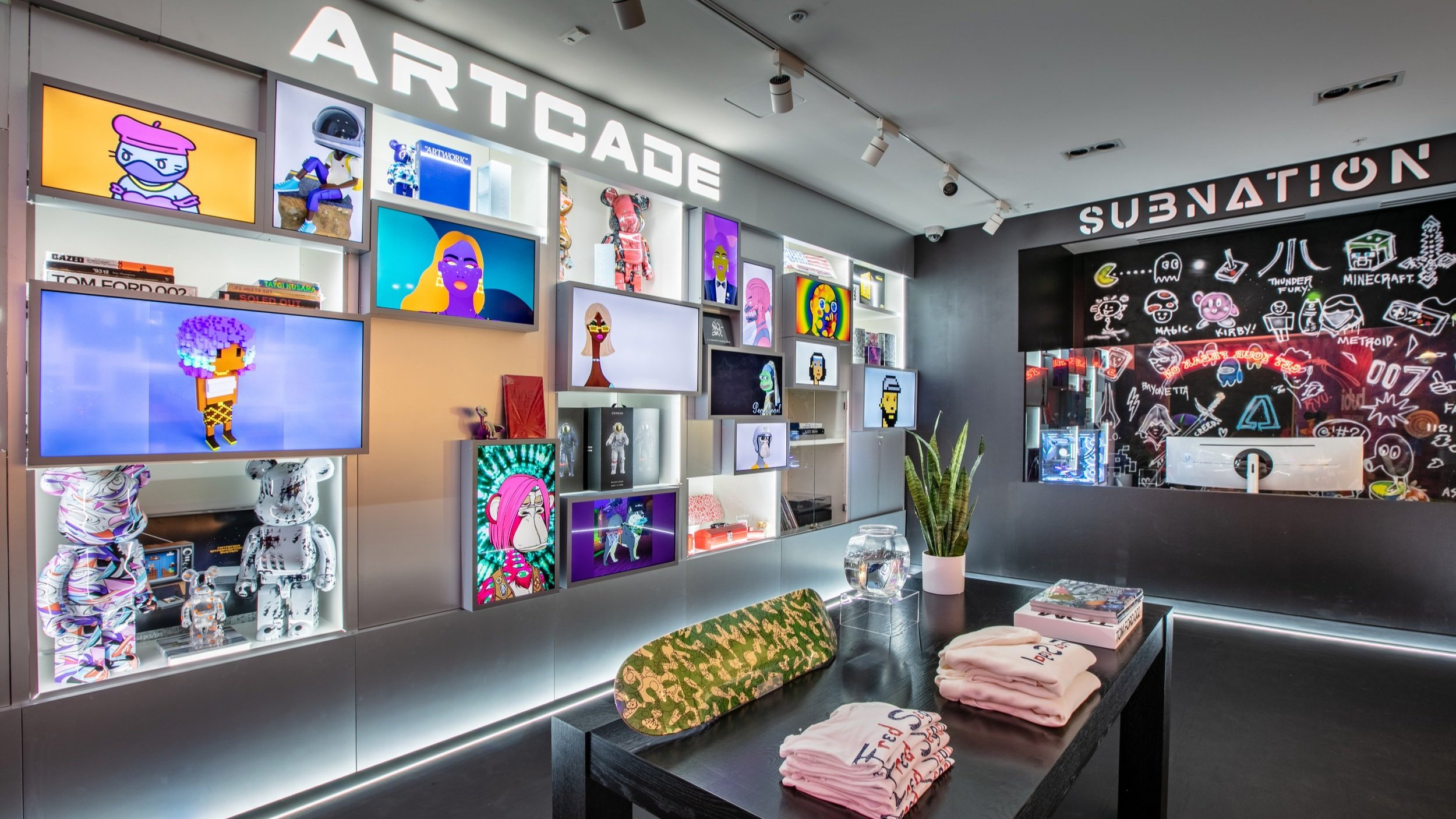 Artcade by Fred Segal
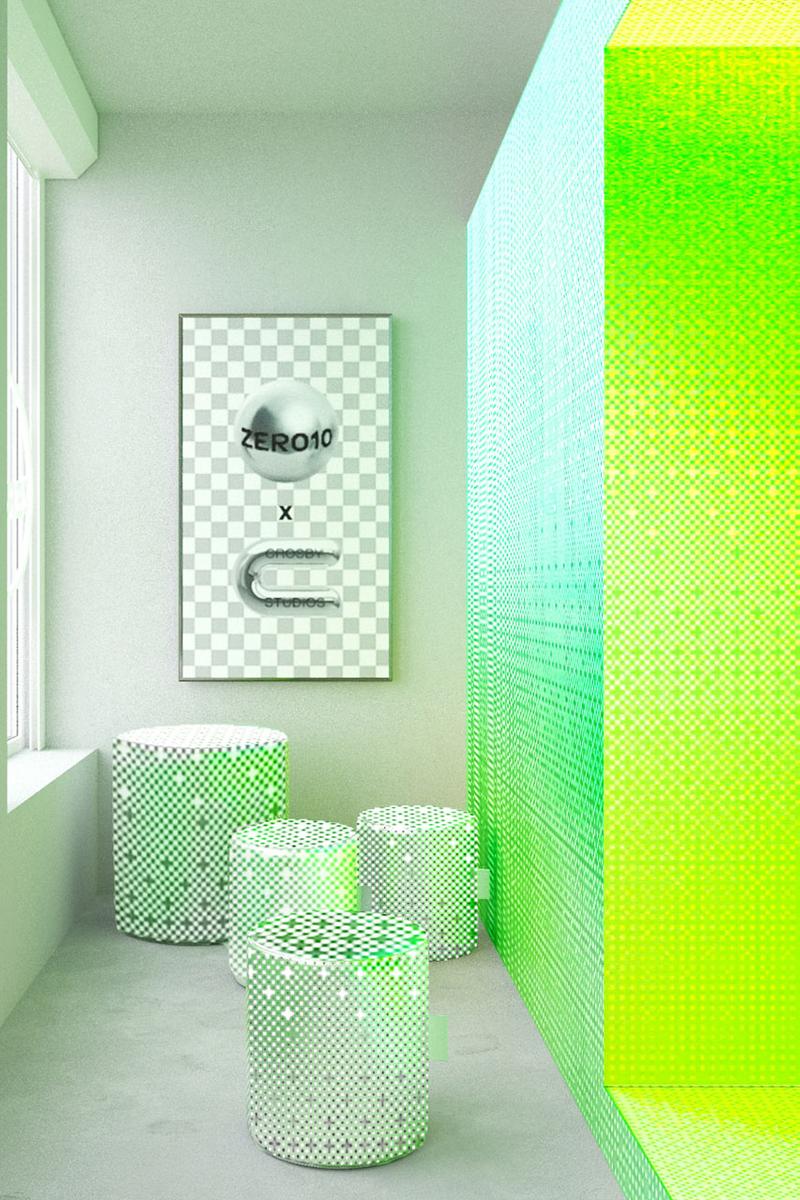 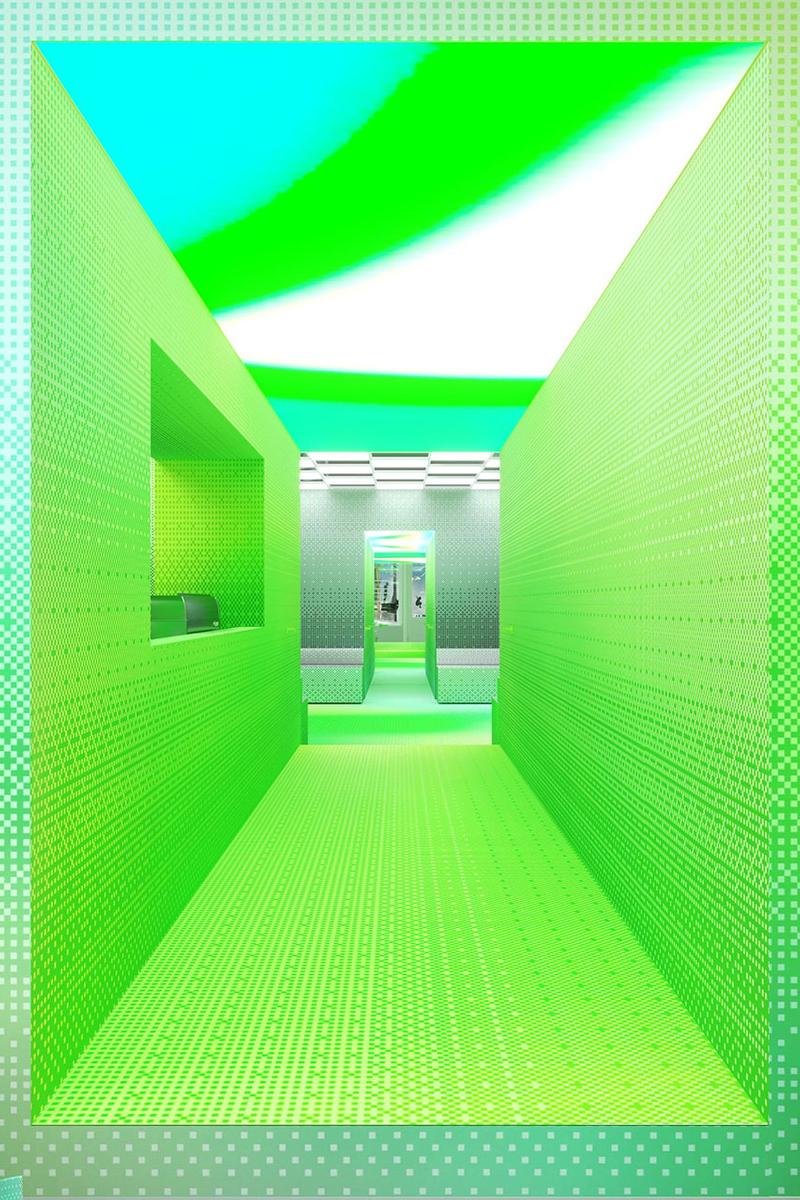 ZERO10 x Crosby Studios
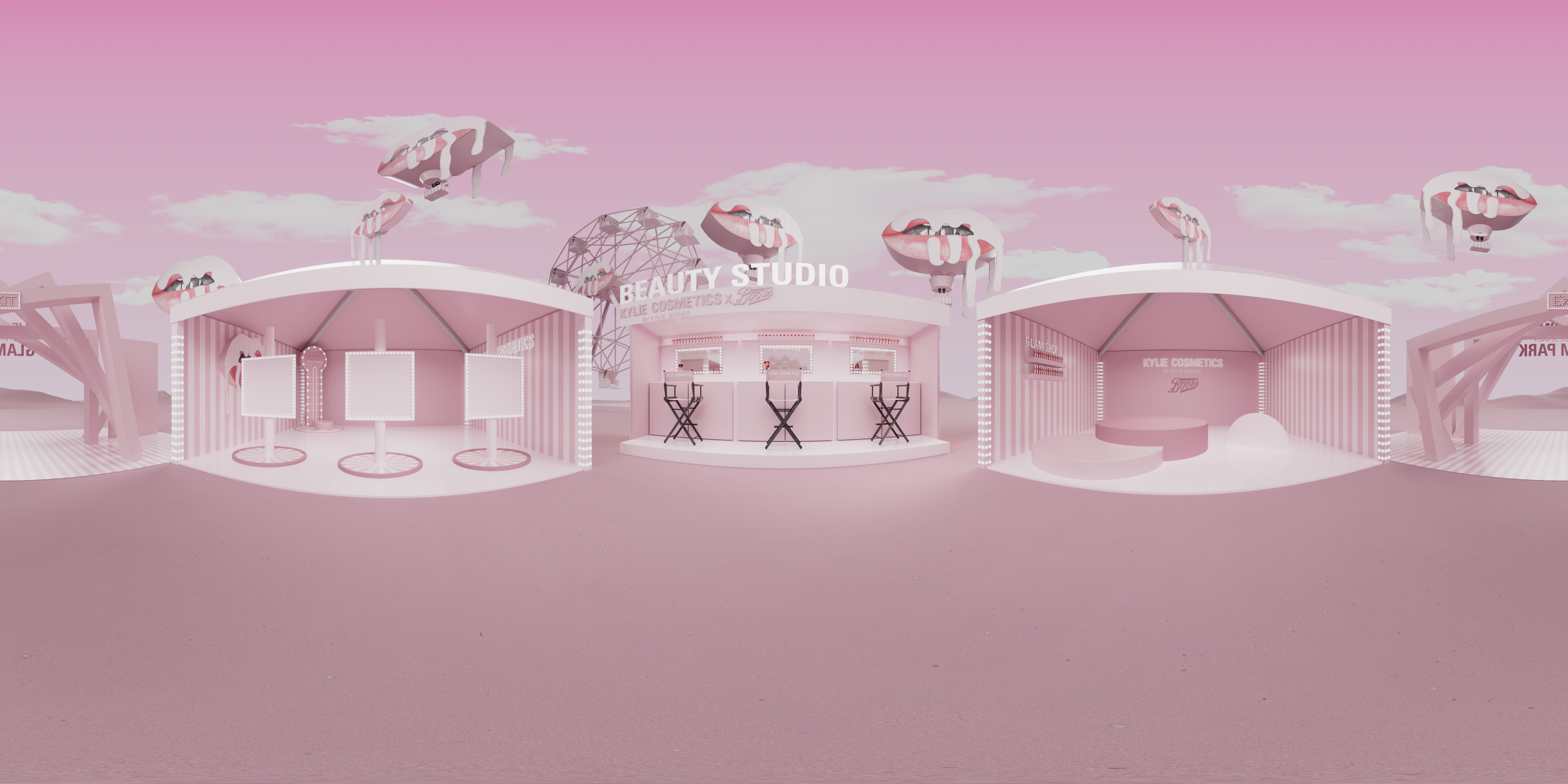 Kylie Virtual World by Kylie Cosmetics for Boots.com
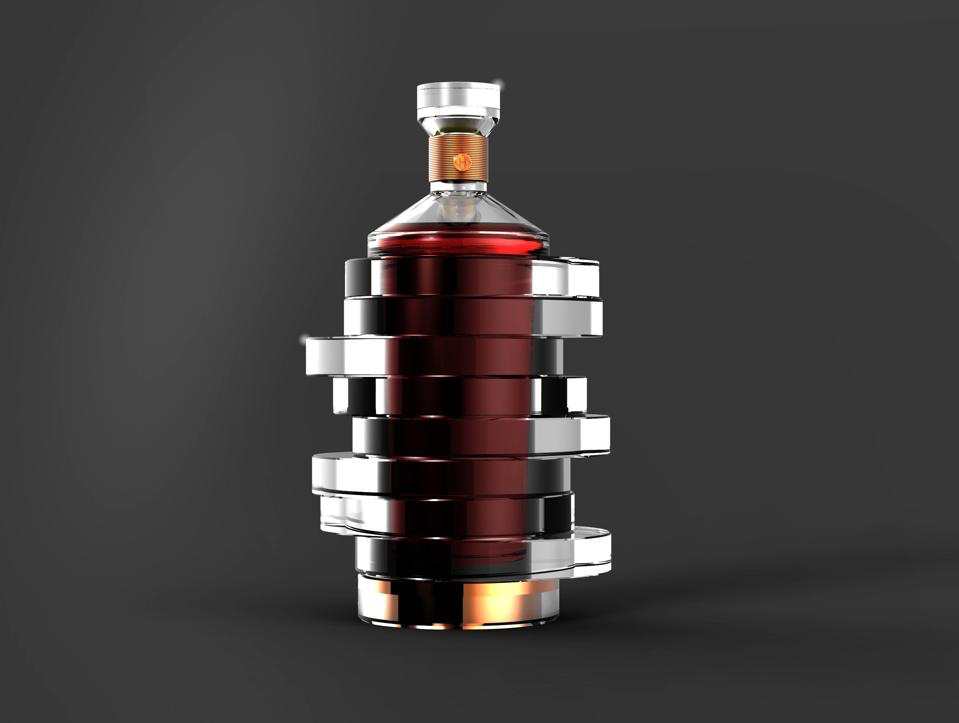 Digital possessions
—
A new type of ownership is ushering in the next era of virtual lifestyles and digital consumption.
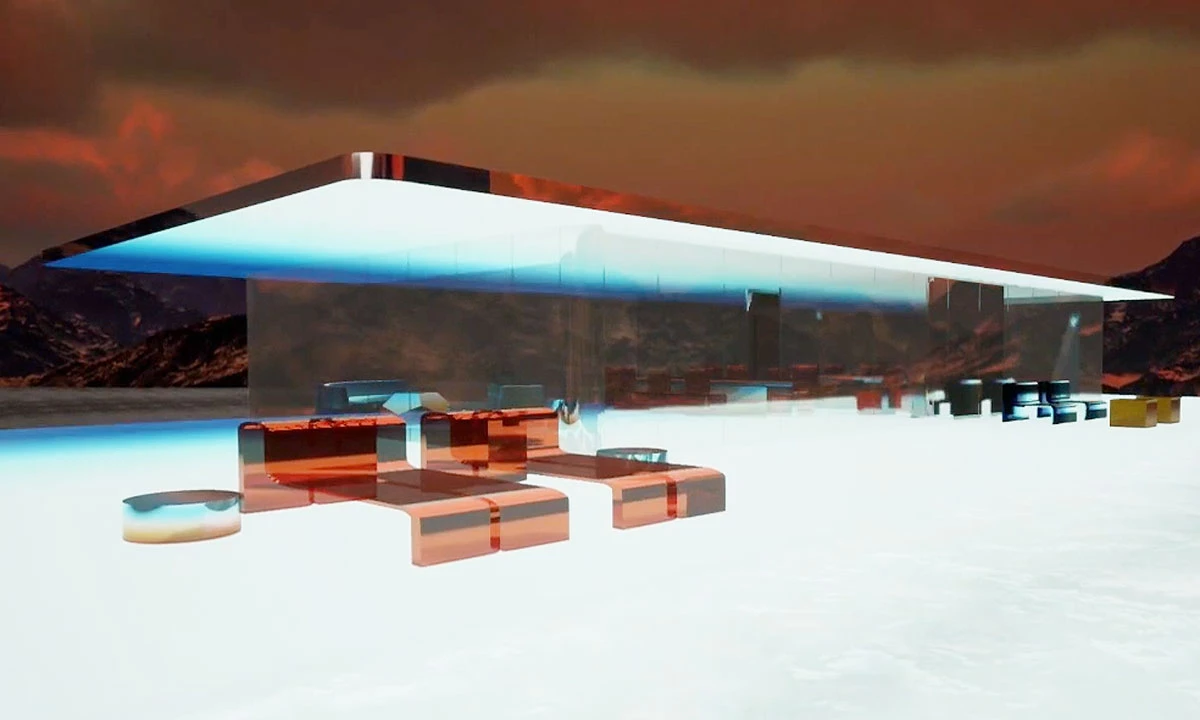 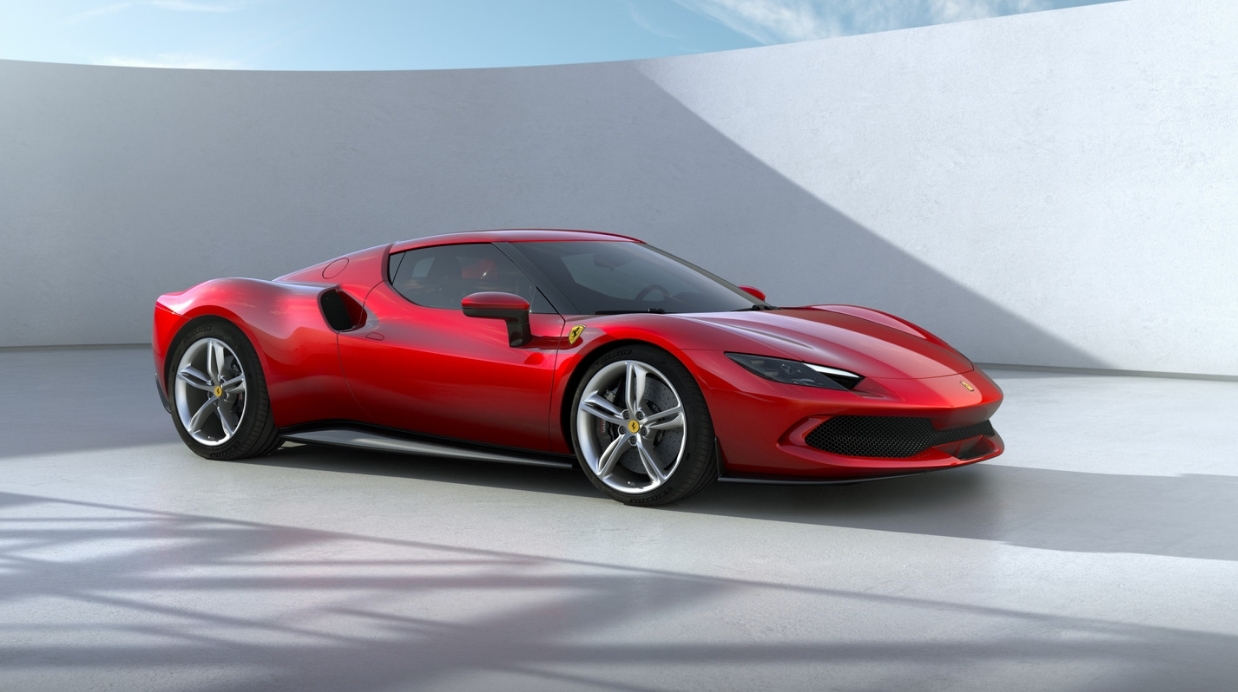 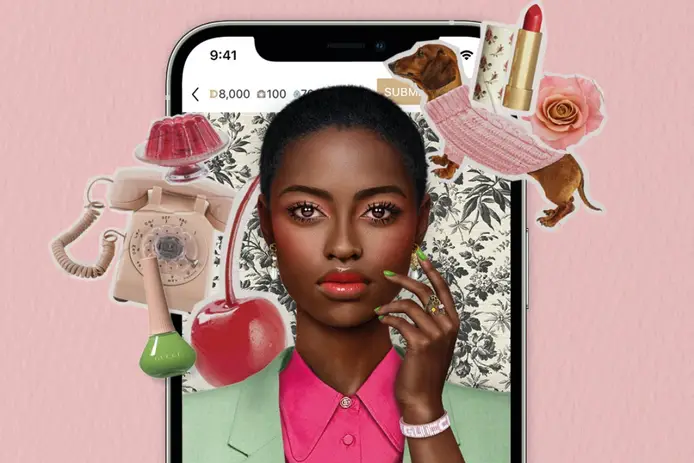 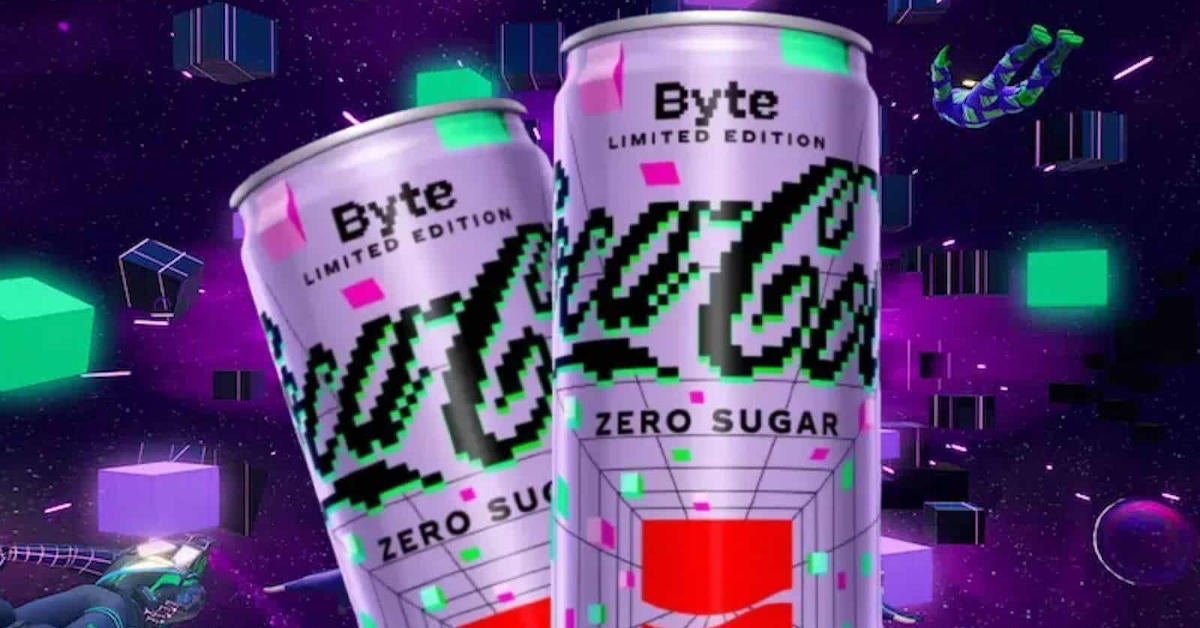 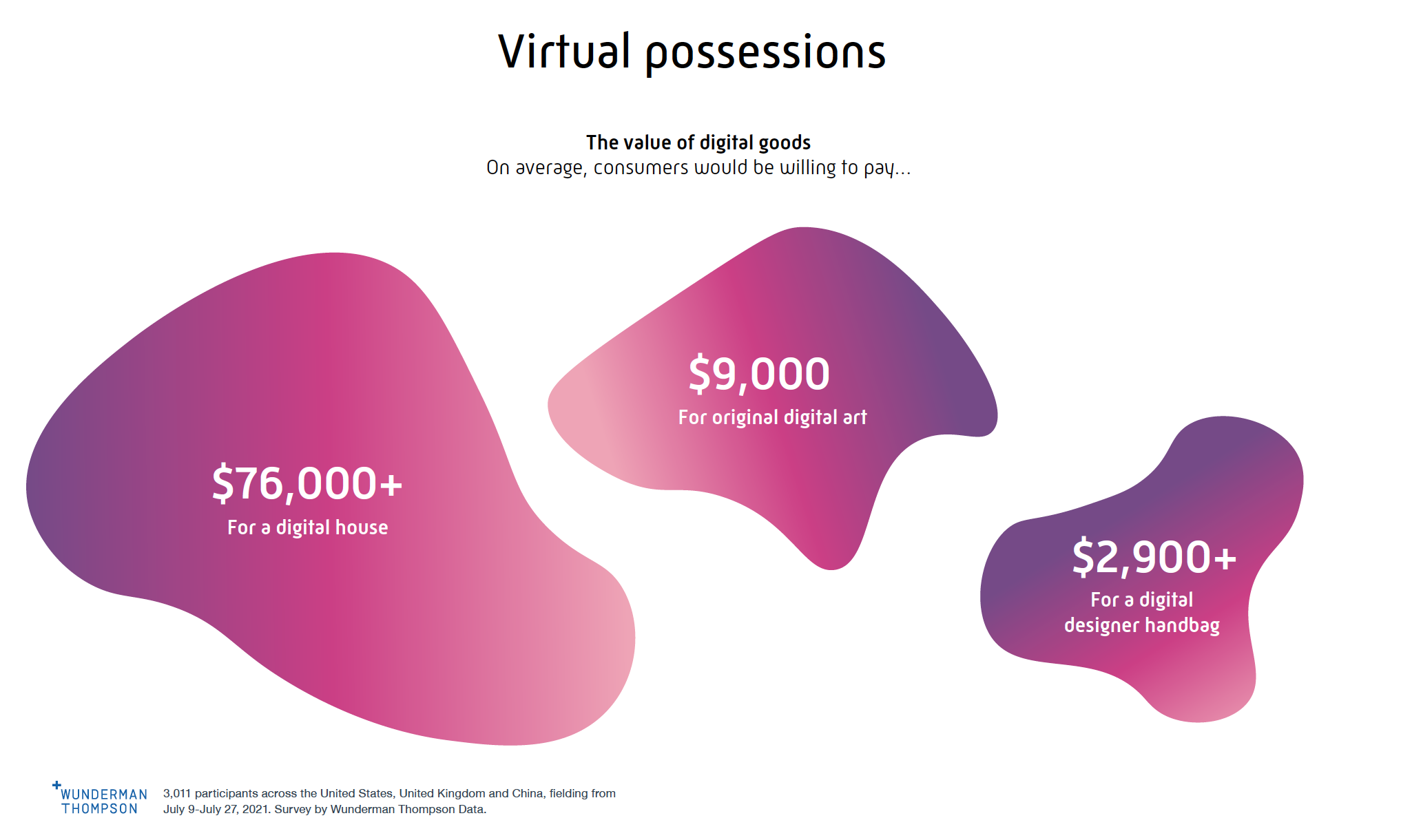 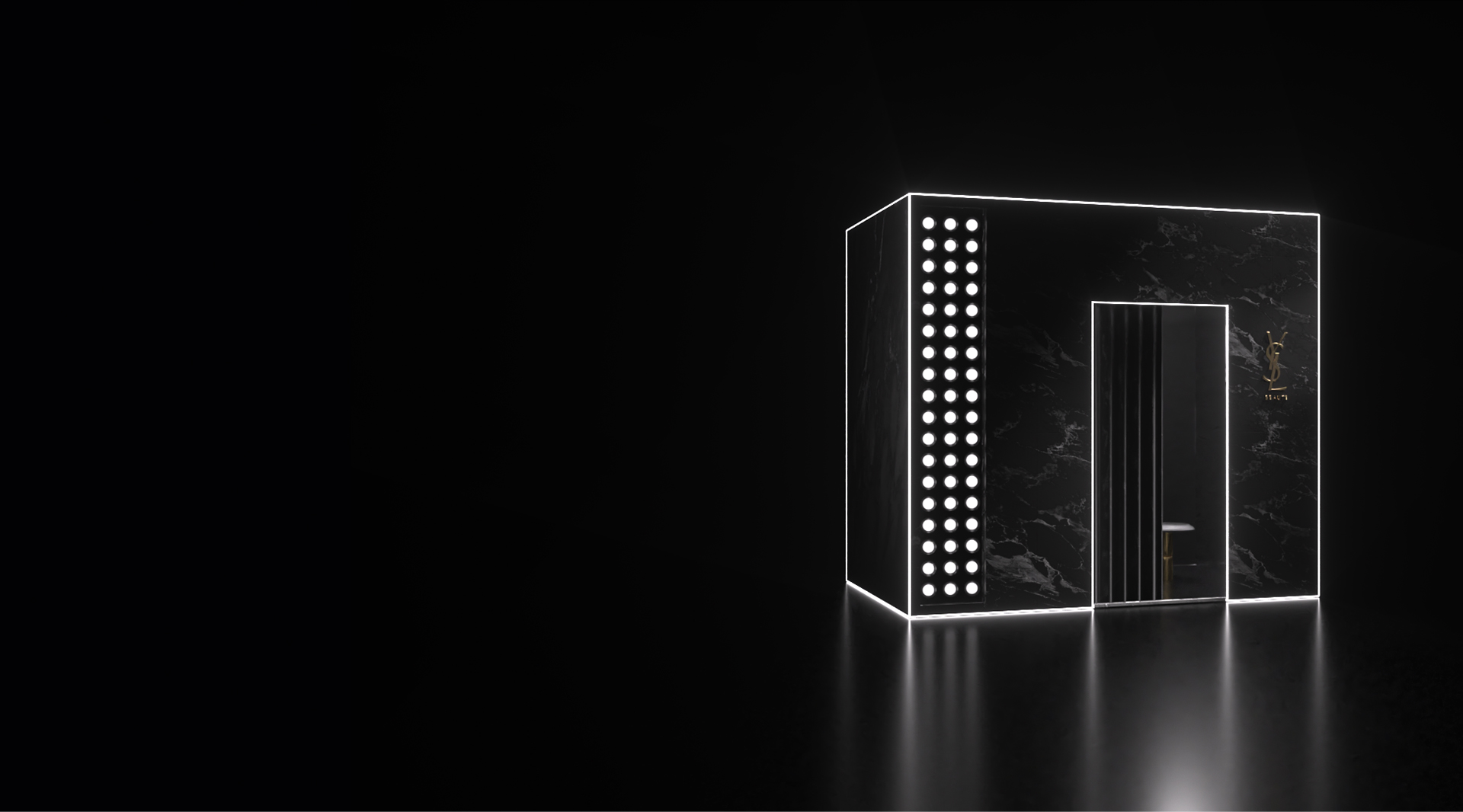 VIP access
—
NFTs are becoming the gateway to exclusive access to brand content, communities and new launches.
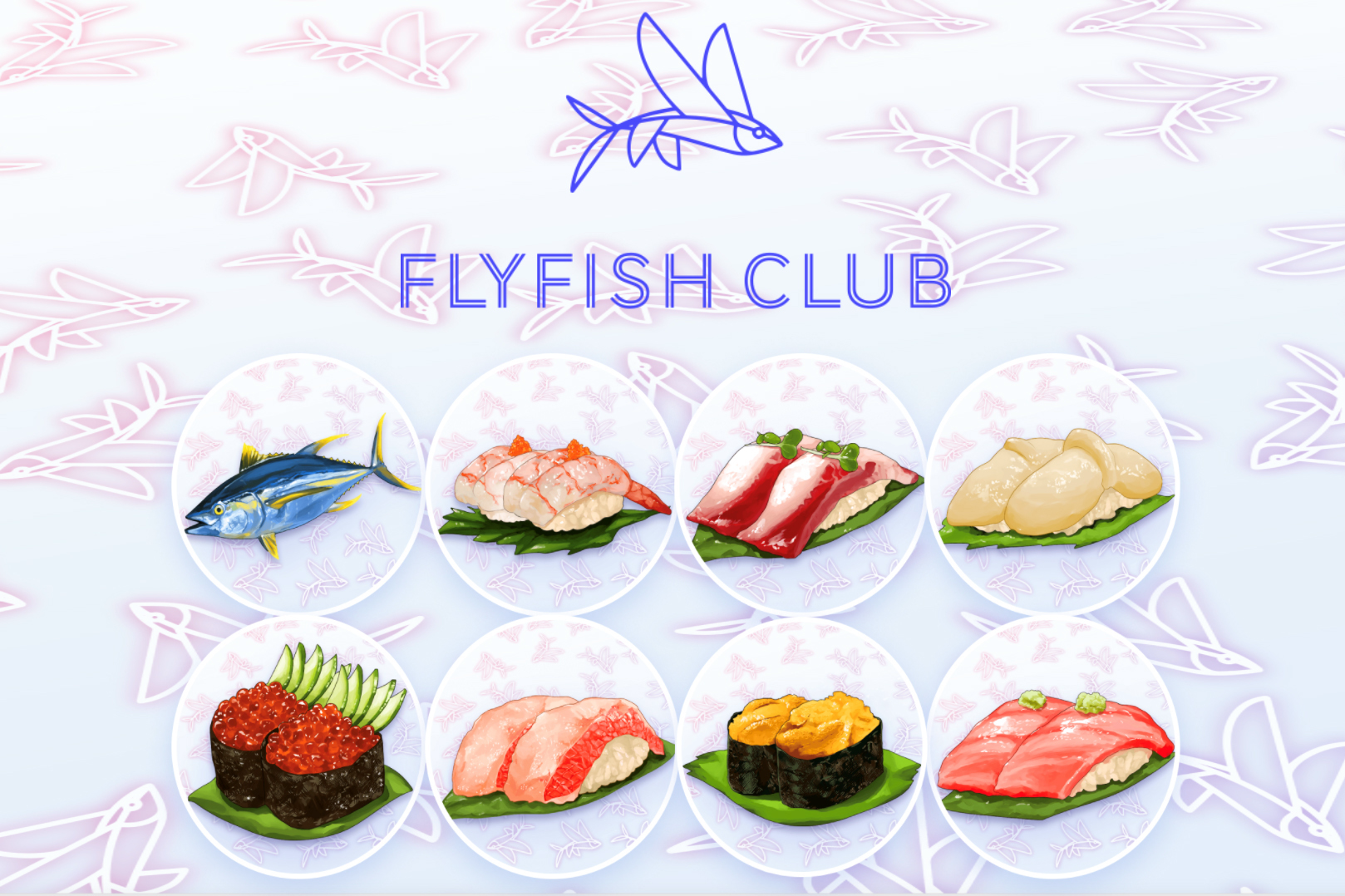 13
Flyfish Club
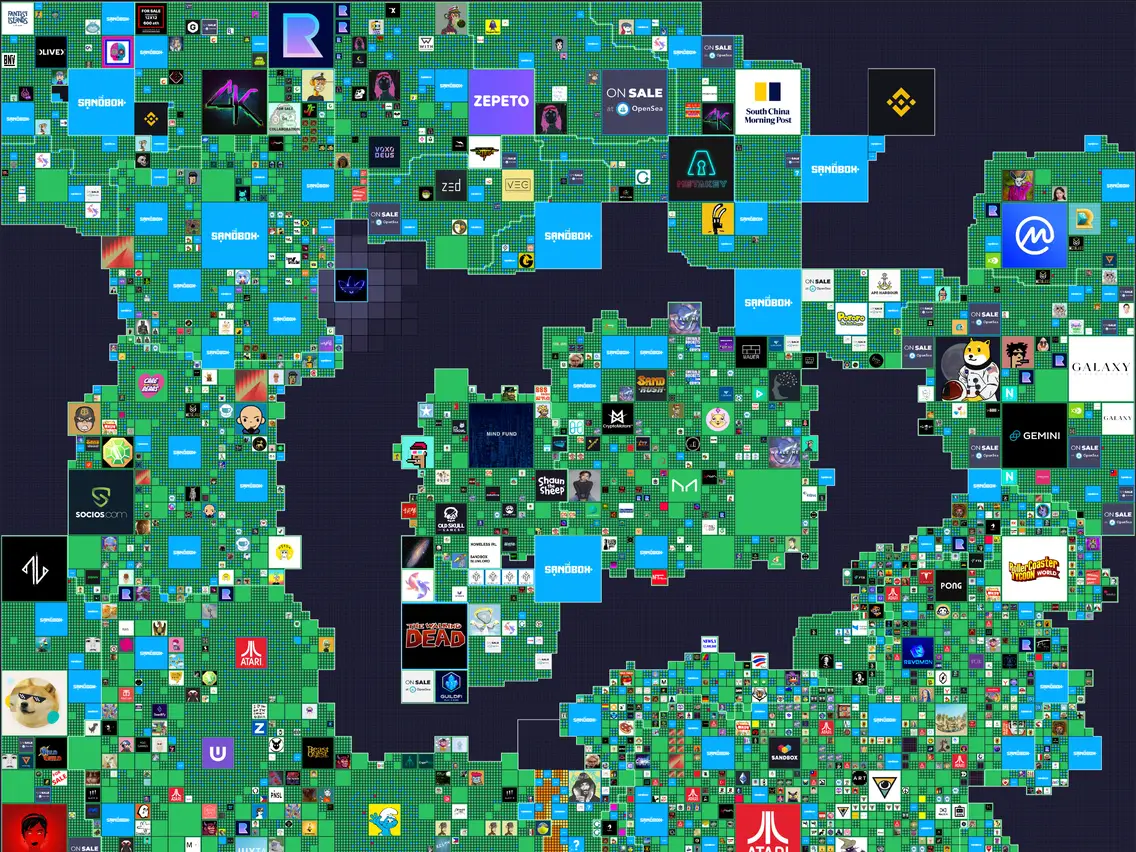 Brand safety
—
Brands are trademarking their territory in the metaverse, in a first pass at establishing brand and user guardrails
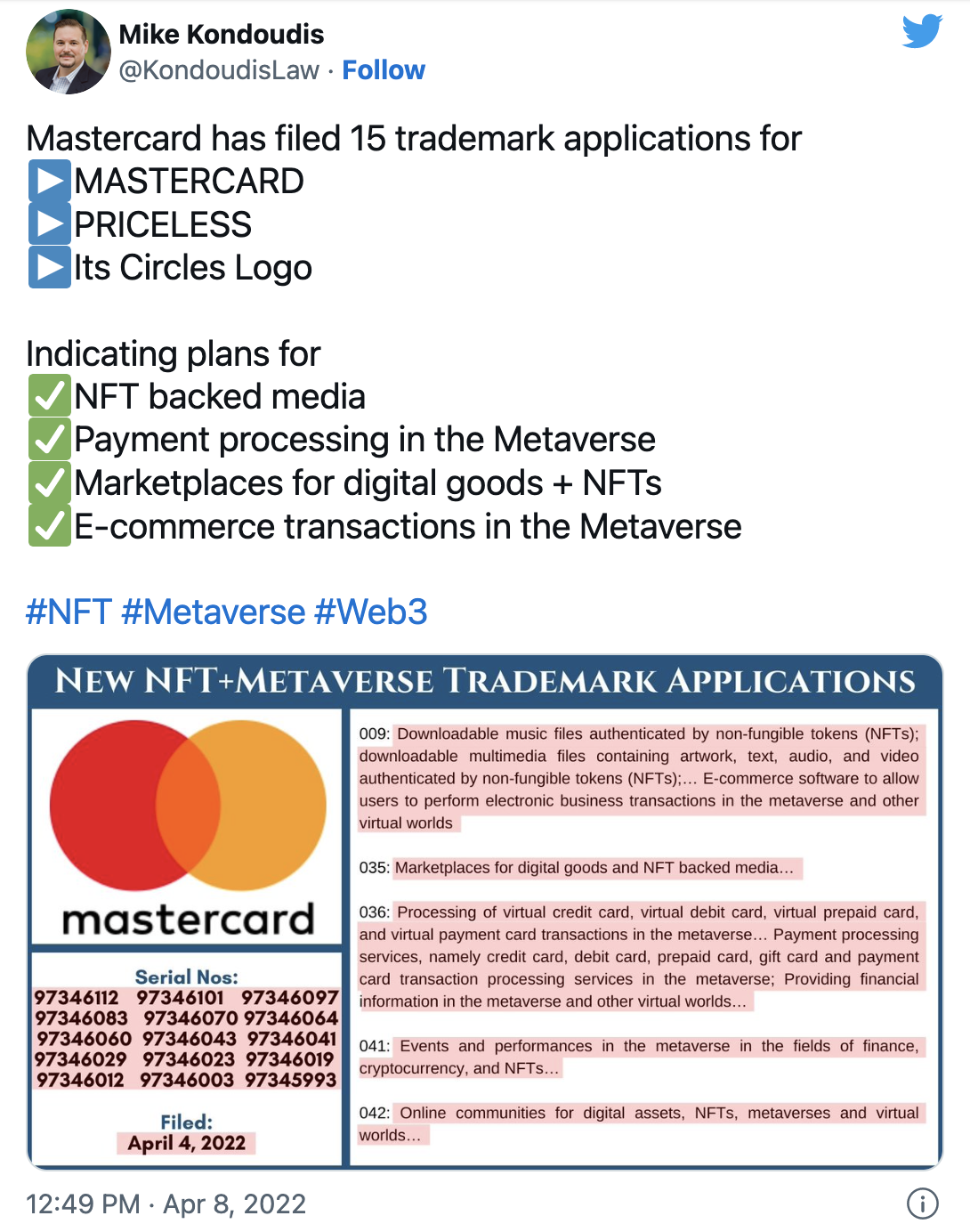 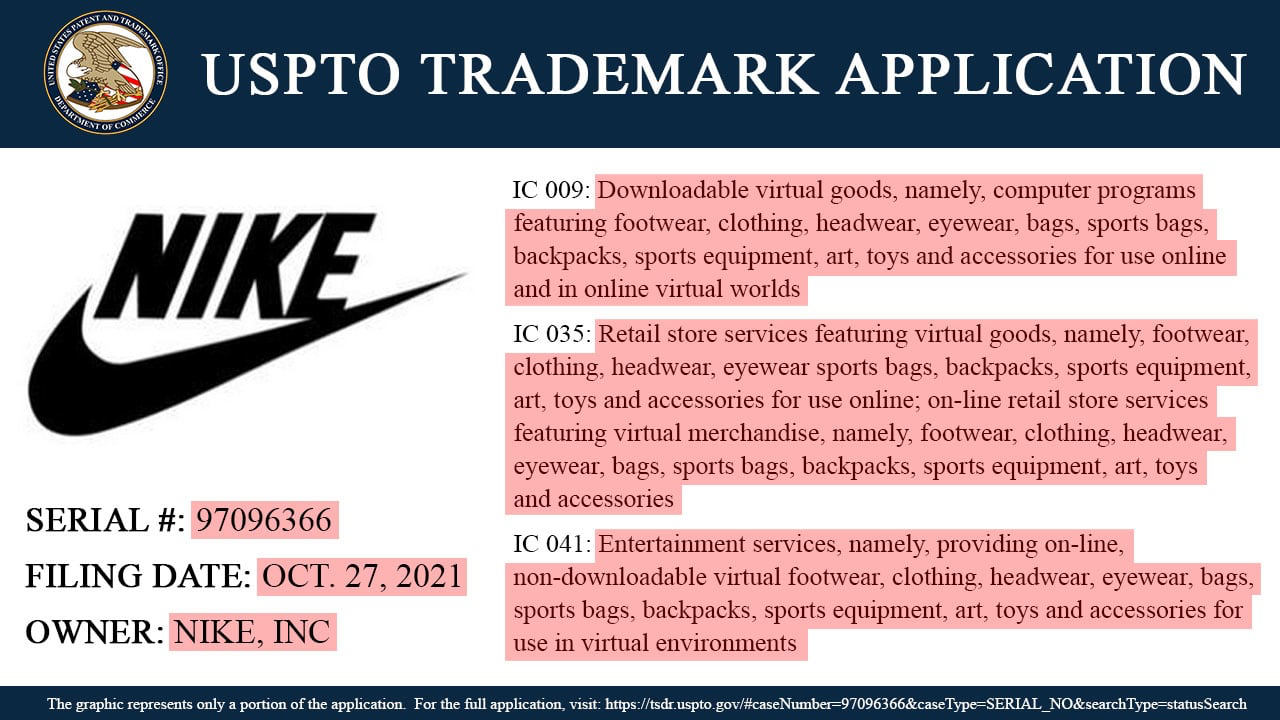 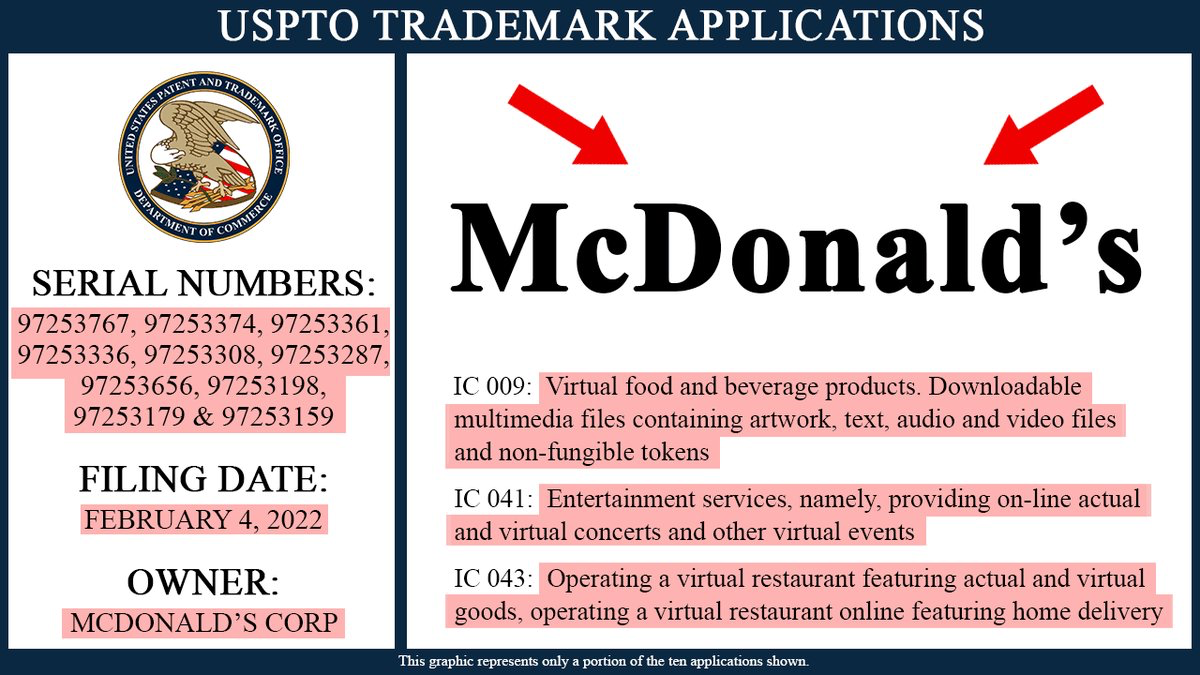 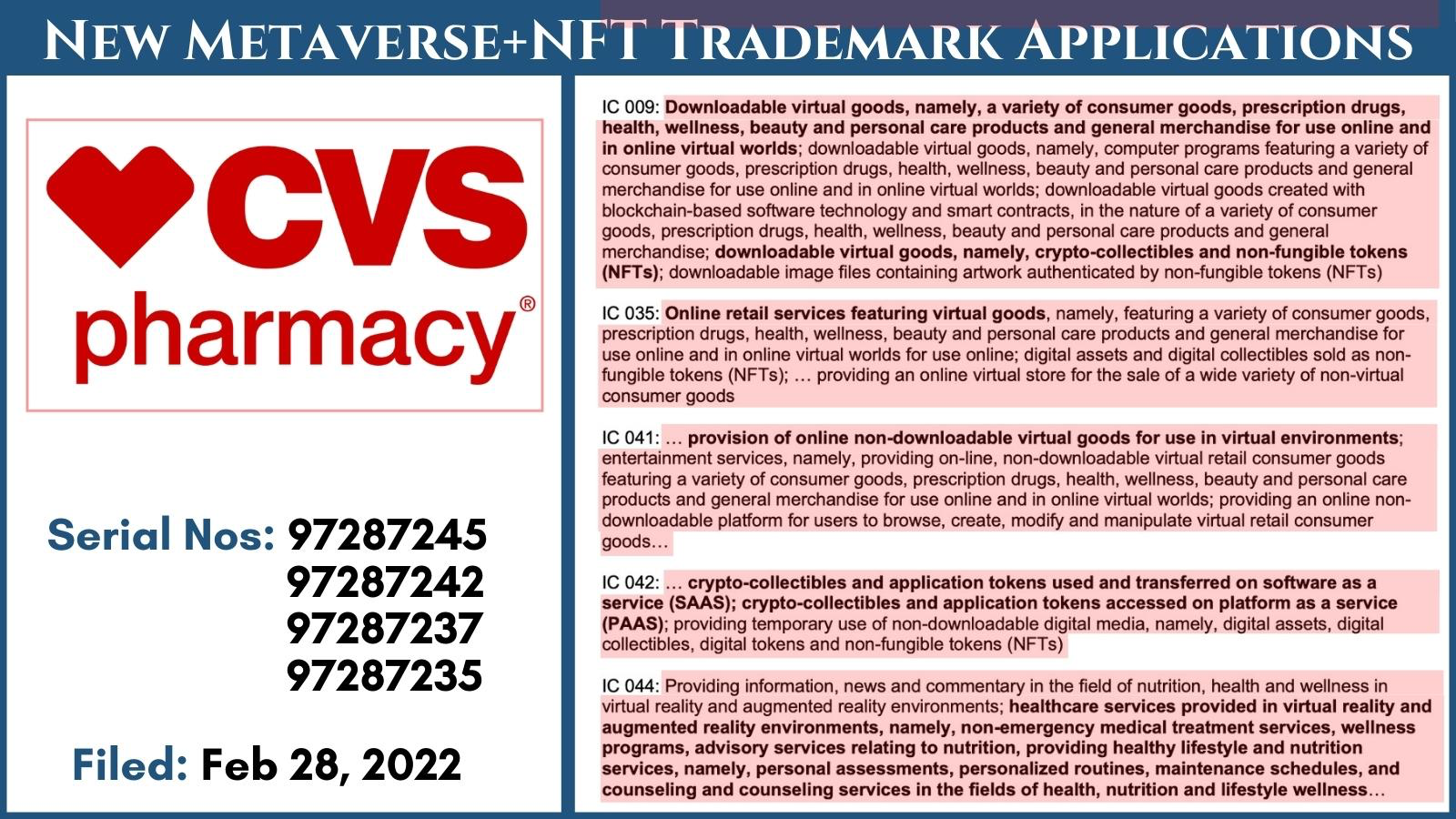 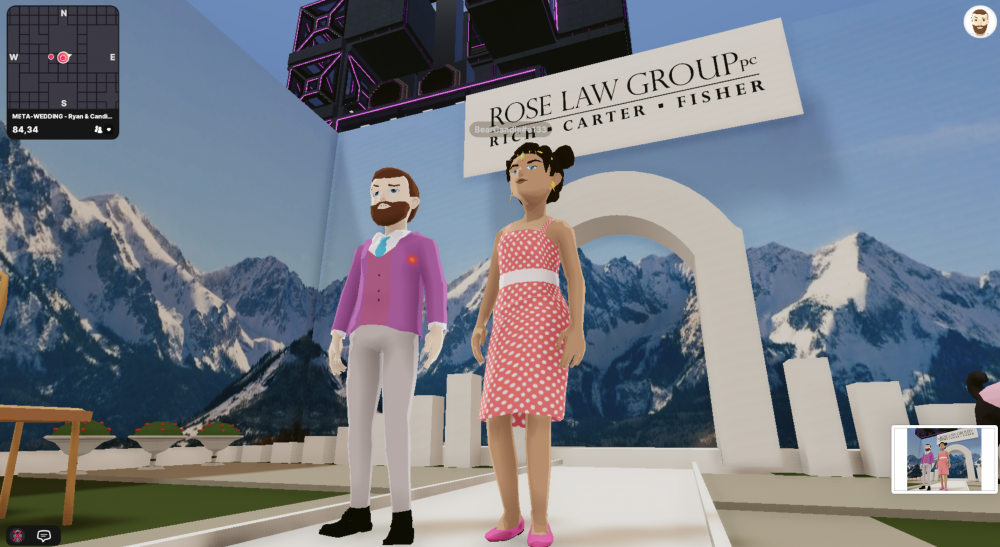 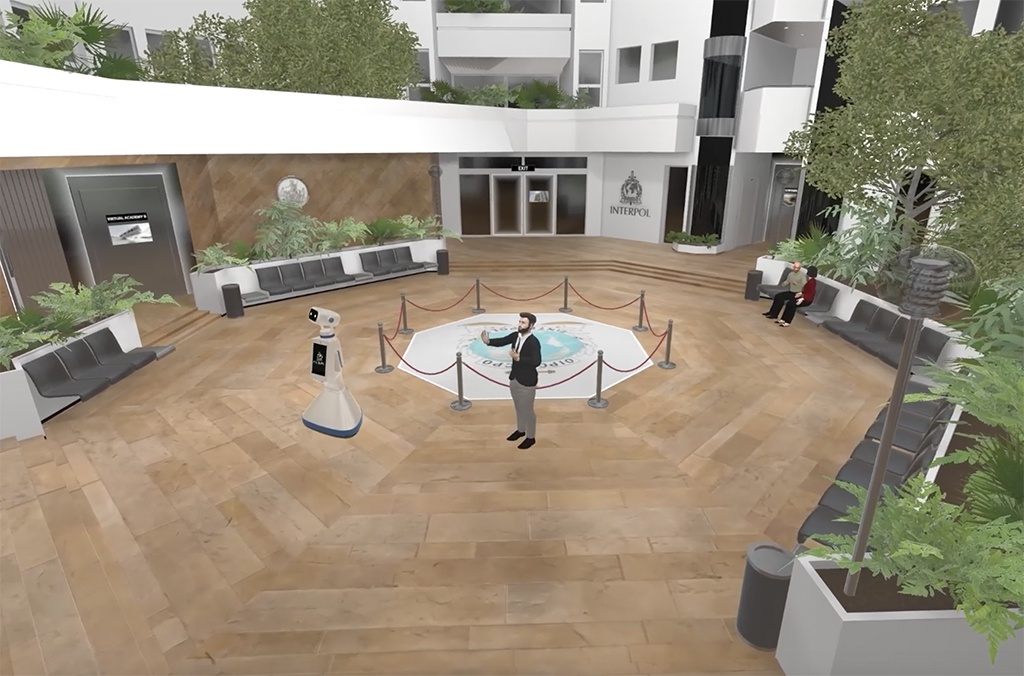 “The metaverse is here, and it’s not only transforming how we see the world but how we participate in it.”

— Satya Nadella, CEO, Microsoft